12 mark Question – 2015 Paper
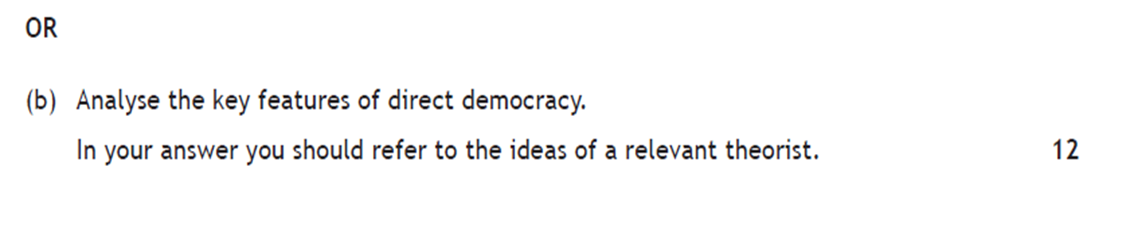 Plan;
Pick 3 or 4 advantages/ features of Direct Democracy
Short Intro and conclusion for Good Practice
Refer to at least one theorist
12 mark ResponsesAnalyse… or Evaluate… or Compare
Intro
Sentence 1 – Background of democracy – what is it, what does it mean etc.
Sentence 2 – List the things you will discuss ‘this essay will discuss…’
Paragraphs
Paragraph Structure
Topic sentence ‘One key feature of direct democracy is…
Knowledge – Describe the feature in detail
Example – use an example that backs this up 
Analyse – ‘it can be argued that… OR ‘However, it may be argued that…
You must include a Theorist's view in at least one paragraph!
Heightens control
Politicises citizens
Don’t have to rely on self-serving politicians
Ensures legitimacy
Conclusion – good practice
In conclusion, the key features of Direct Democracy are… (list). It is clear that Direct democracy can help … (give a brief advantage) however it may be argued that (give a brief disadvantage)
Analyse the key features of Representative Democracy.
In your answer you should refer to the work of at least one theorist.					12
Analyse the key features of Representative Democracy.In your answer you should refer to the work of at least one theorist.							12
Paragraph Structure
Topic sentence ‘One key feature of representative democracy is…
Knowledge – Describe the feature in detail
Example – use an example that backs this up 
Analyse – ‘it can be argued that… OR ‘However, it may be argued that…
You must include a Theorist's view in at least one paragraph!
Short intro
Practicable/ manageable
Creates a division of labour
Uses expertise and experience
Provides stability accountability and compromise
Short conclusion
20 mark Questionbasically will ask if one system is superior to the other
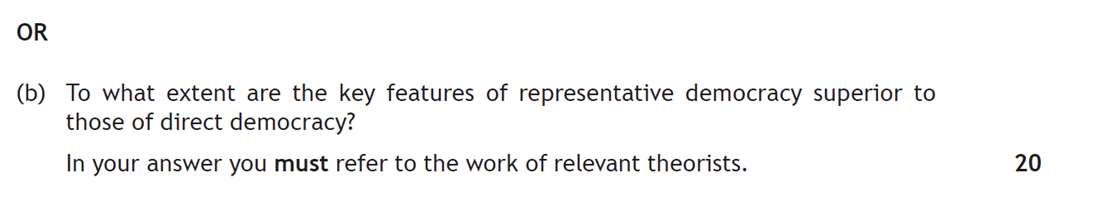 The question will dictate which features you  use to structure your paragraph!
Mark Breakdown
Intro – 2
Knowledge – 8 (max 5 for only description or only examples)
Analysis – 6 
Conclusion – 4 (separate or throughout)
Essay guidance
This essay will focus on analysis of one type of democracy
This means your will discuss one feature of direct and counter it with a feature of representative
Therefore you must be clear before you begin your paragraphs, which you are arguing is best – as your mini conclusions should back this up
Your final conclusion will then look at the mini conclusions to make a final judgement
Paragraphs – combine a feature of DD and contrast with RD
DIRECT DEMOCRACY
Heightens control
Politicises citizens
Don’t have to rely on self-serving politicians
Ensures legitimacy
REPRESENTATIVE DEMOCRACY
Is more manageable/ practicable 
Creates a Division of labour
Provides experience and expertise
Ensures accountability. Stability and compromise
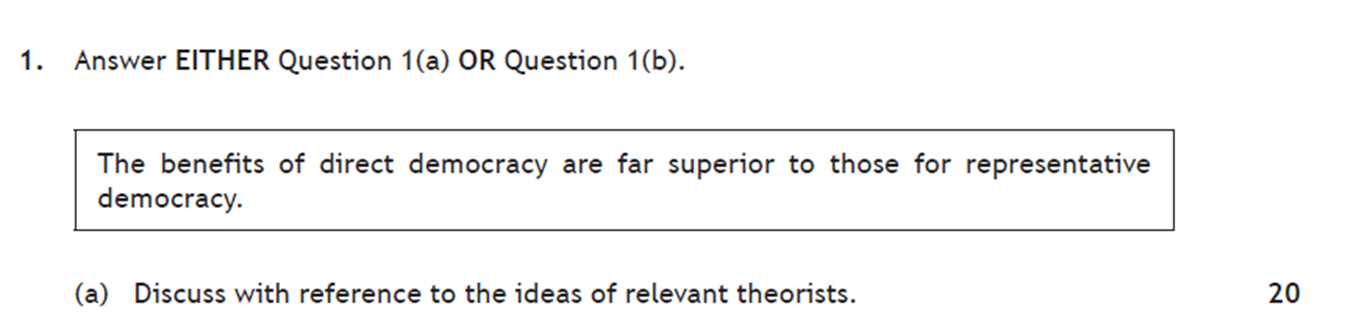 Intro
Background – what is democracy/ how does it work/ type of system/ describe direct & representative democracy
Factors - ^^ Political Theorists have identified a number of benefits of direct democracy such as… (list)
Argument – It can be argued that the benefits of direct democracy ARE/ ARE NOT far superior to those for representative because…(justify)
Paragraphs
Paragraph Structure
Topic sentence ‘One key feature of direct democracy is…
Knowledge – Describe the feature in detail
Example – use an example that backs this up 
Analyse – ‘Therefore it can be argued that direct democracy’…
Comparison – In contrast, it can be argued that Representative democracy (now repeat steps 2-4 for this feature
Mini conclusion – ‘Overall, it is clear that the direct/ representative democracy is superior because.. (provide Highly detailed evidence to support)
You must include a Theorist's view in at least two paragraphs!
Example Paragraph
One key feature of direct democracy is that it heightens control. This means that citizens are directly involved in decision making on matters which directly affect them and therefore those participating in this purest form of democracy are ultimately shaping their own destiny in regular participation in voting directly on matters which concern them. For example, in 2014 Scottish citizens were able to directly participate in deciding Scotland’s future when they participated in a referendum on whether Scotland should be an independent country, this was seen as too important a decision to be taken by representatives. Therefore it can be argued that direct democracy is advantageous because it allows citizens to have a direct say in matter which affect their daily lives. In contrast, It can be argued that Representative democracy is more manageable and practicable in a modern democracy like the UK where it is not seen as realistic to consult an electorate of 45 million citizens on every issue that concerns them. For example, in Ancient Athens it is estimated that only around 40,000 males participated in Direct Democracy due to the small scale of the city compared to present day so direct democracy was a more realistic possibility in Ancient Greece. Therefore it can be argued that representative democracy is far more manageable and feasible when presented with a large electorate and it is not realistic to ask citizens to vote regularly on every matter which concerns them. Theorist Joseph Schumpeter considered representative democracy a credible solution to the problem of most people simply not having the time or expertise to be able to continuously engage in complex political debate.
Overall, it is clear that representative democracy is superior because although direct democracy can give citizens more direct influence in decision making it is completely impractical to involve every citizen in a large modern state in every decision made which affects them. Direct democracy is unworkable and unmanageable in most modern states today due to the number of adults enfranchised. In the USA for example more than 146 million voters are registered and it is not feasible to involve every one in decision making directly, although it may be more workable in smaller areas such as New England townships.
Conclusion
1) In conclusion, it is clear that both Direct and Representative democracy offer advantages to citizens.
2) On the one hand… (summarise advantages of direct democracy here)
On the other hand… (summarise advantages of representative democracy here)
3) Overall, it is clear that the benefits of _____ democracy are far superior because….
This is also the case because…
Therefore it is clear that ______ democracy is superior.